GREEN CHEMISTRY
Introduction – Green Chemistry
Principles of Green Chemistry
Pollution
Composite materials
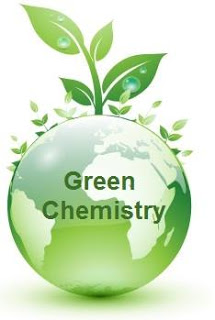 Green Chemistry
Green chemistry, also called sustainable chemistry, is an area of chemistry and chemical engineering focused on the designing of products and processes that minimize the use and generation of hazardous substances.
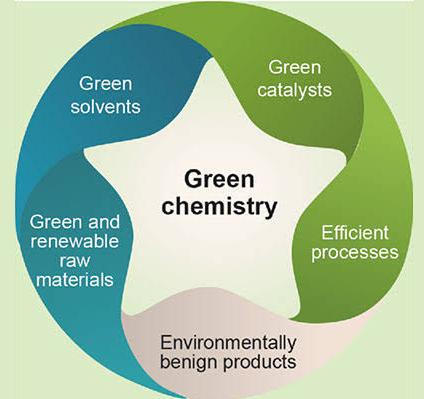 The overarching goals of green chemistry—namely, more resource-efficient and inherently safer design of molecules, materials, products, and processes—can be pursued in a wide range of contexts.
Green chemistry emerged from a variety of existing ideas and research efforts (such as atom economy and catalysis) in the period leading up to the 1990s, in the context of increasing attention to problems of chemical pollution and resource depletion.
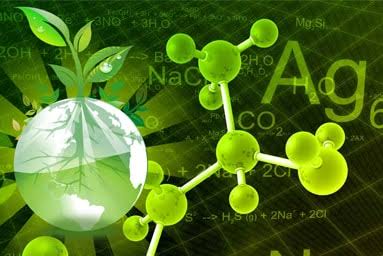 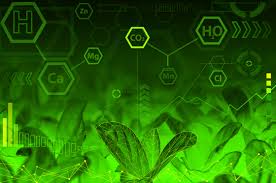 Principles of Green Chemistry
In 1998, Paul Anastas (who then directed the Green Chemistry Program at the US EPA) and John C. Warner (then of Polaroid Corporation) published a set of principles to guide the practice of green chemistry. The twelve principles address a range of ways to reduce the environmental and health impacts of chemical production, and also indicate research priorities for the development of green chemistry technologies.
The twelve principles of green chemistry are:
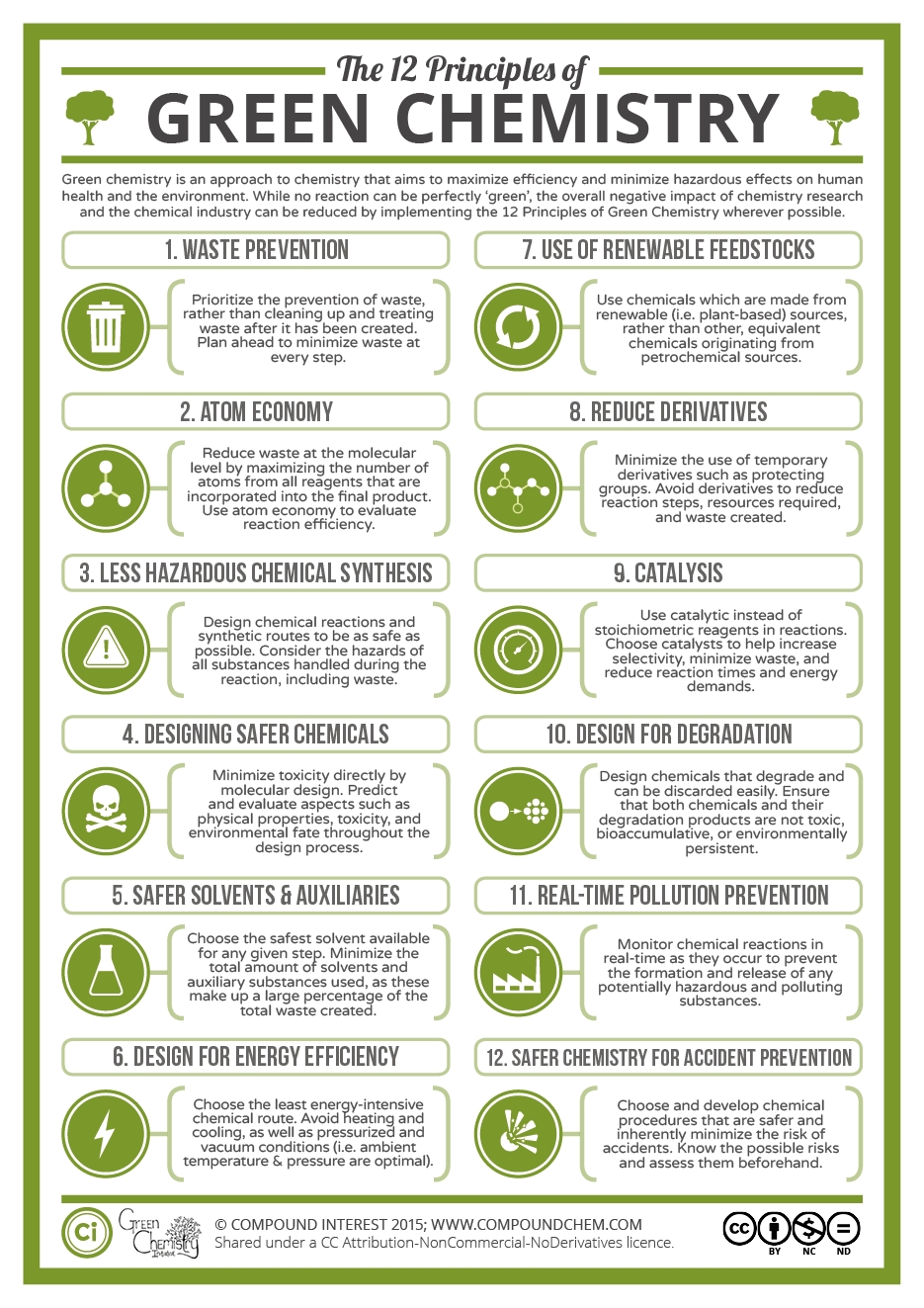 1.Prevention
Preventing waste is better than treating or cleaning up waste after it is created.
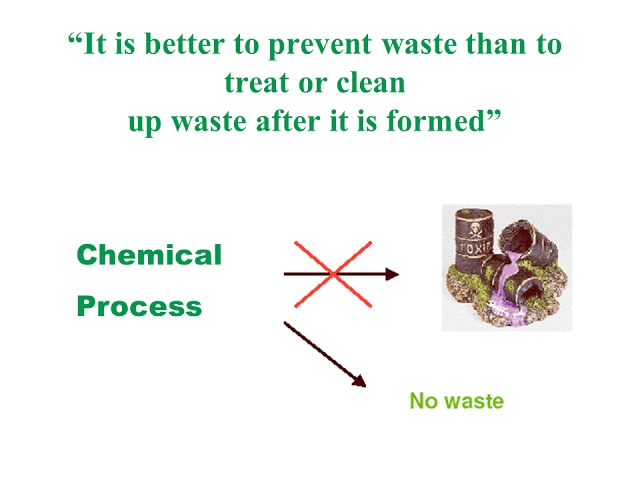 2.Atom Economy
Synthetic methods should try to maximize the incorporation of all materials used in the process into the final product.
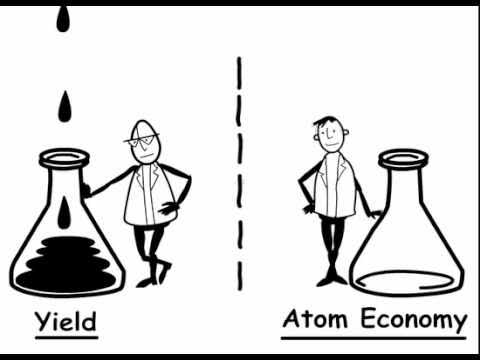 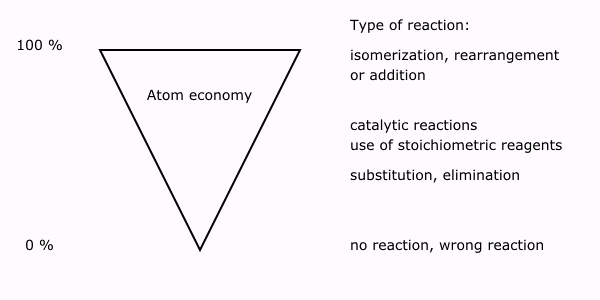 3.Less hazardous chemical syntheses
Synthetic methods should avoid using or generating substances toxic to humans and/or the environment.
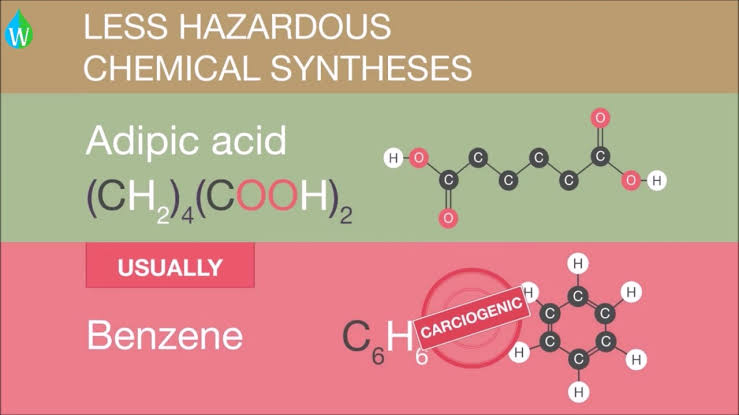 4.Designing safer chemicals
Chemical products should be designed to achieve their desired function while being as non-toxic as possible.
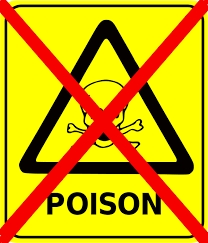 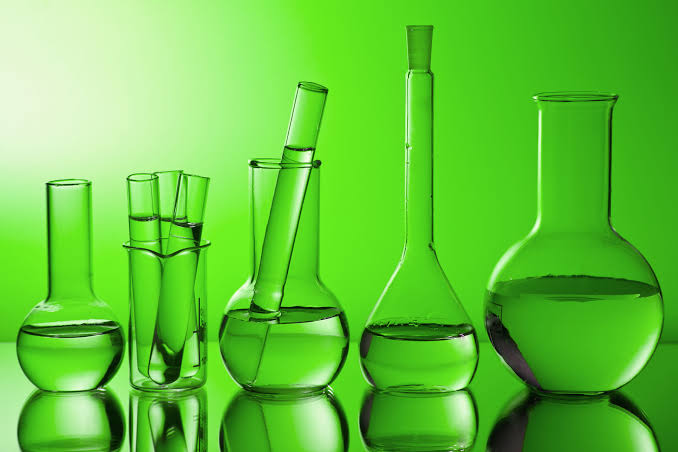 5.Safer solvents and auxiliaries
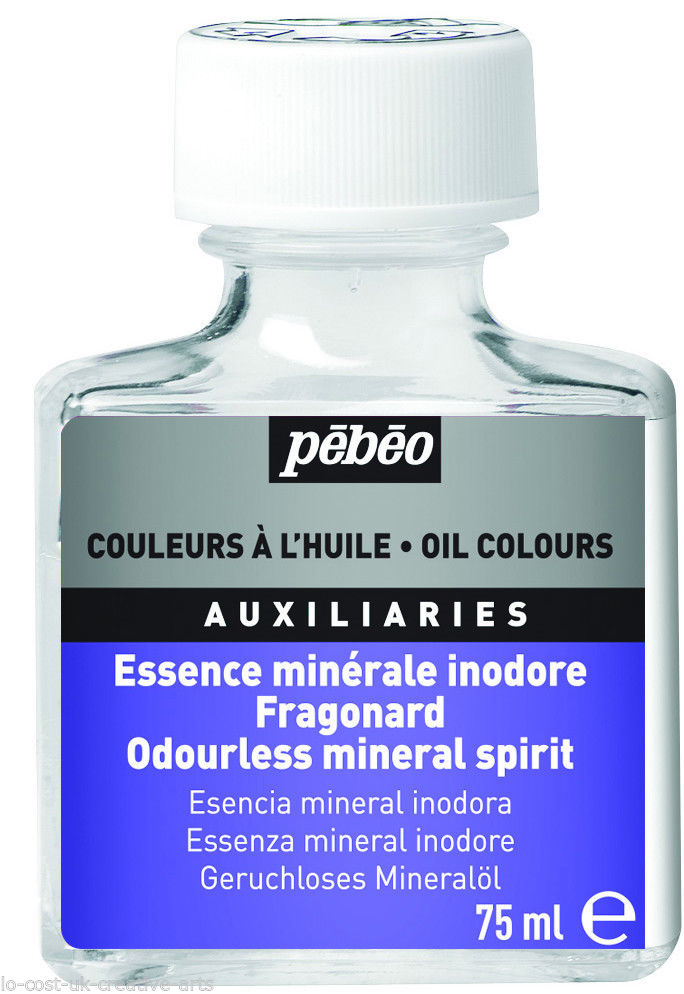 Auxiliary substances should be avoided wherever possible, and as non-hazardous as possible when they must be used.
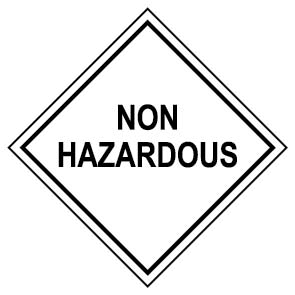 6.Design for energy efficiency
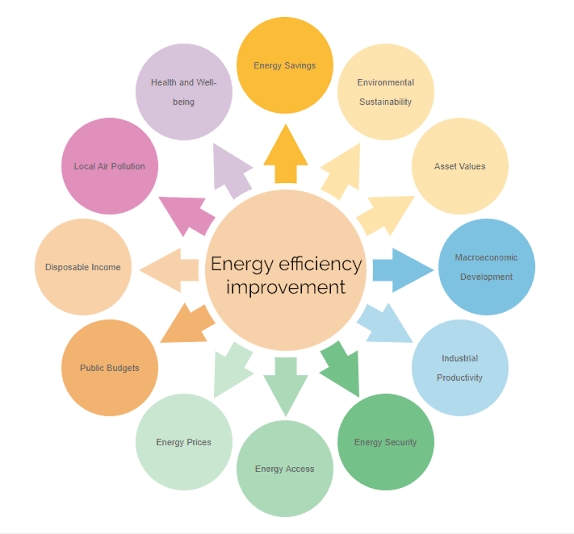 Energy requirements should be minimized, and processes should be conducted at ambient temperature and pressure whenever possible
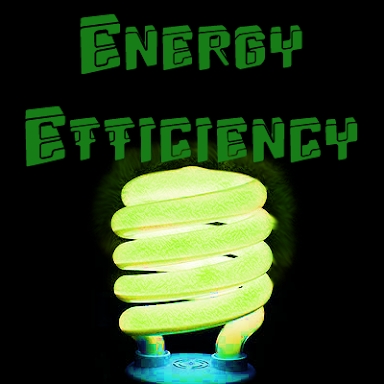 7. Use of renewable feedstocks
Whenever it is practical to do so, renewable feedstocks or raw materials are preferable to non-renewable ones.
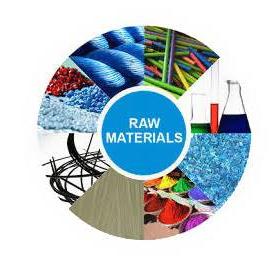 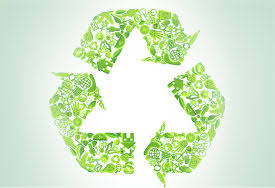 8. Reduce derivatives
Unnecessary generation of derivatives—such as the use of protecting groups—should be minimized or avoided if possible; such steps require additional reagents and may generate additional waste.
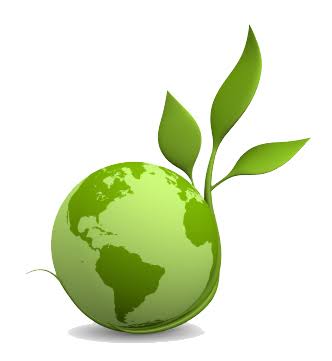 9. Catalysis
Catalytic reagents that can be used in small quantities to repeat a reaction are superior to stoichiometric reagents (ones that are consumed in a reaction).
10. Design for degradation
Chemical products should be designed so that they do not pollute the environment; when their function is complete, they should break down into non-harmful products.
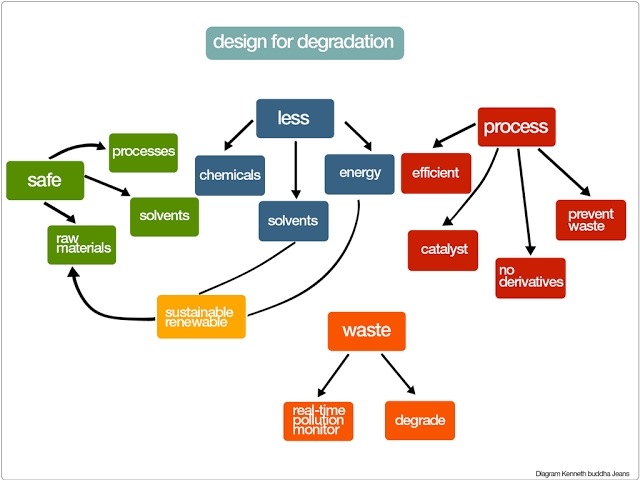 11. Real-time analysis for pollution prevention.
Analytical methodologies need to be further developed to permit real-time, in-process monitoring and control beforehazardous substances form.
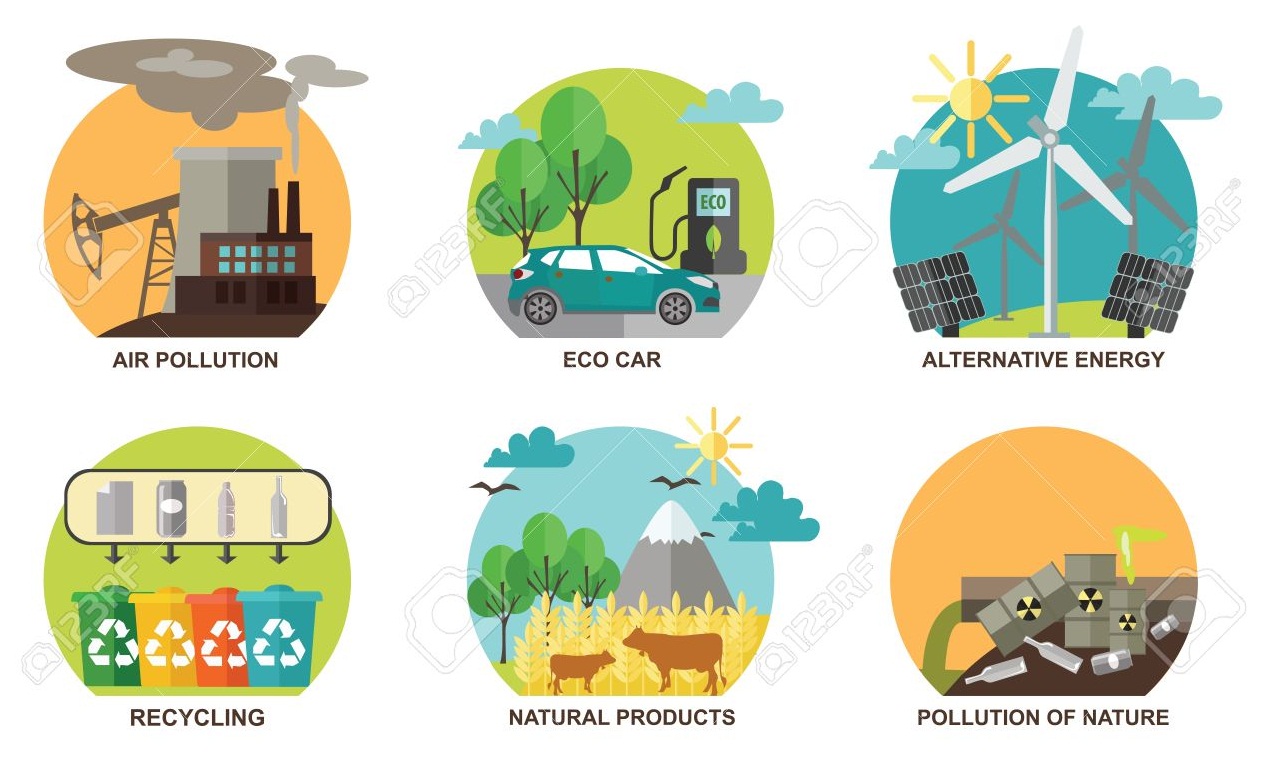 12. Inherently safer chemistry for accident prevention
Whenever possible, the substances in a process, and the forms of those substances, should be chosen to minimize risks such as explosions, fires, and accidental releases.
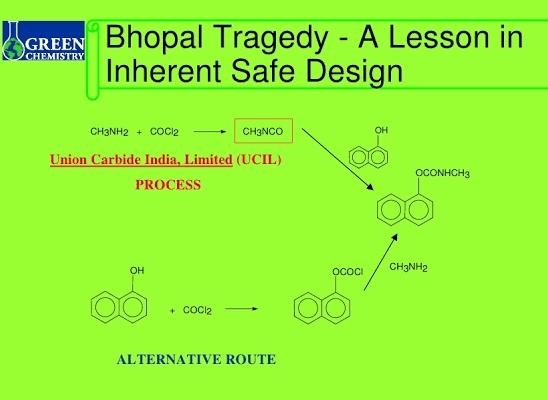 Pollution
Pollution is the introduction of contaminantsinto the natural environment that cause adverse change.
Pollution can take the form of chemical substances or energy, such as noise, heat or light.
Pollutants, the components of pollution, can be either foreign substances/energies or naturally occurring contaminants.
Types of Pollution
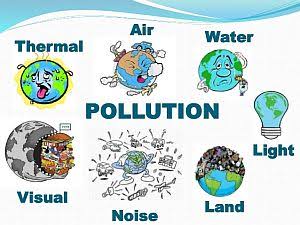 Few common forms of pollution are:
Air Pollution
2. Water Pollution
3. Noise Pollution
4. Soil Contamination
5.Radioactive Pollution
6. Light Pollution
7.Thermal Pollution
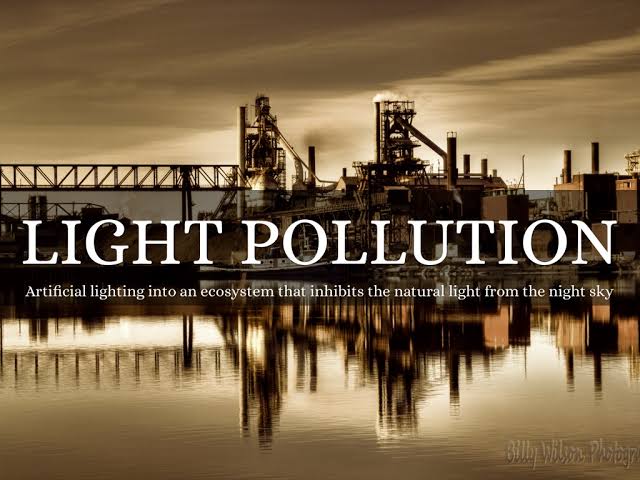 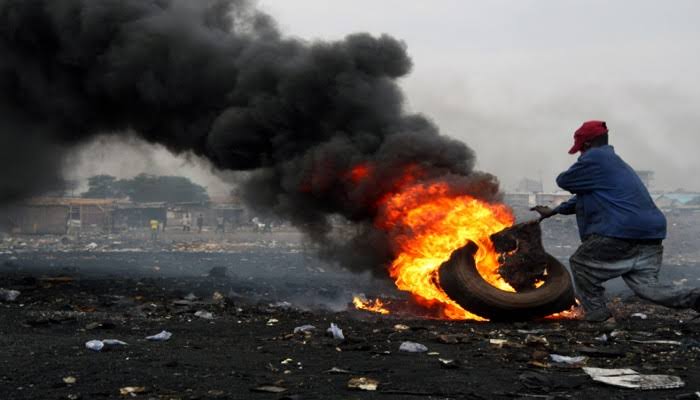 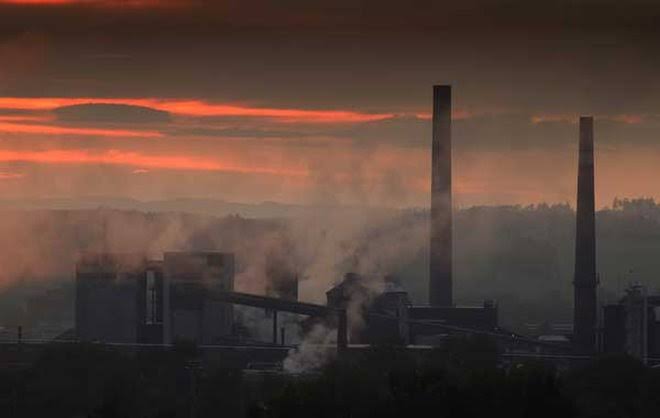 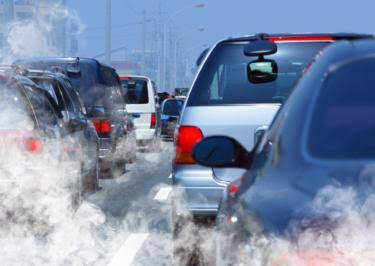 Composite Materials
A composite material (also called a composition material or shortened to composite, which is the common name) is a material made from two or more constituent materials with significantly different physicalor chemical properties that, when combined, produce a material with characteristics different from the individual components. The individual components remain separate and distinct within the finished structure, differentiating composites from mixtures and solid solutions.
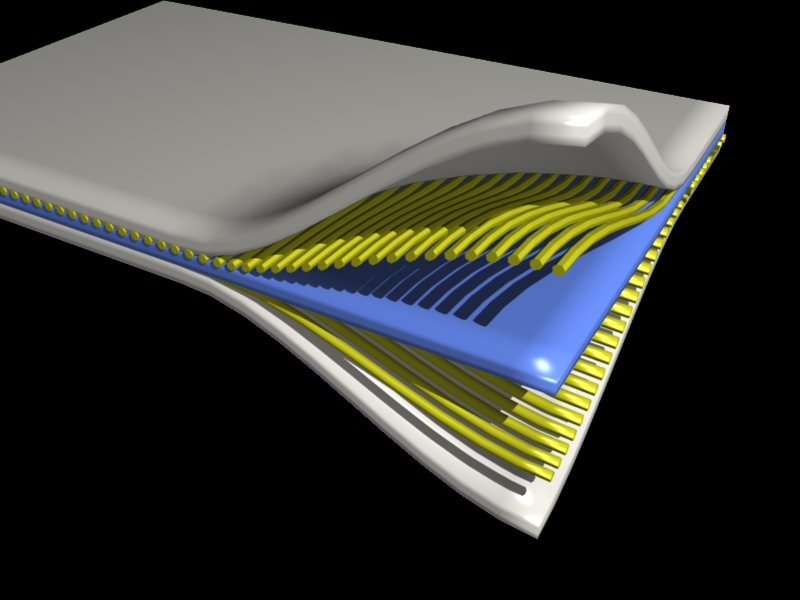 Composite materials are generally used for buildings, bridges, and structures such as boat hulls, swimming pool panels, racing carbodies, shower stalls, bathtubs, storage tanks, imitation granite and cultured marble sinksand countertops.
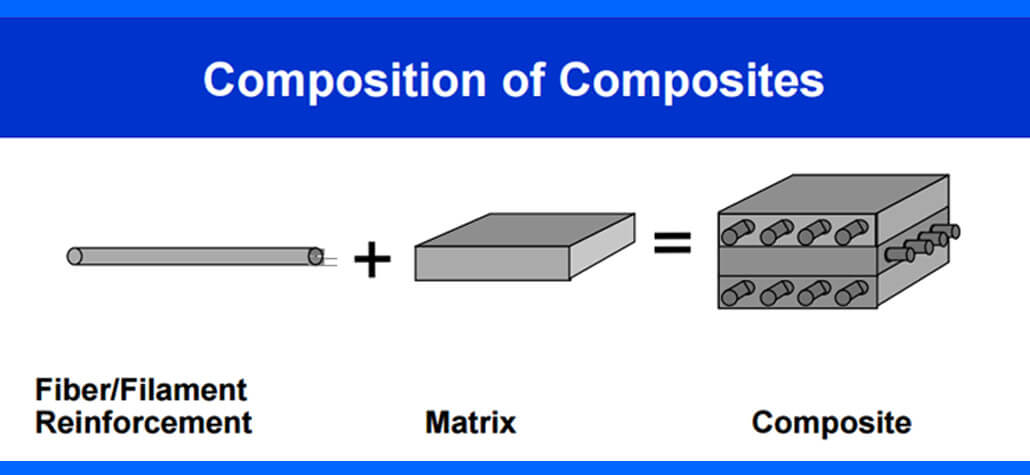 Examples of composites
Concrete is a mixture of cement and aggregate, giving a robust, strong material that is very widely used
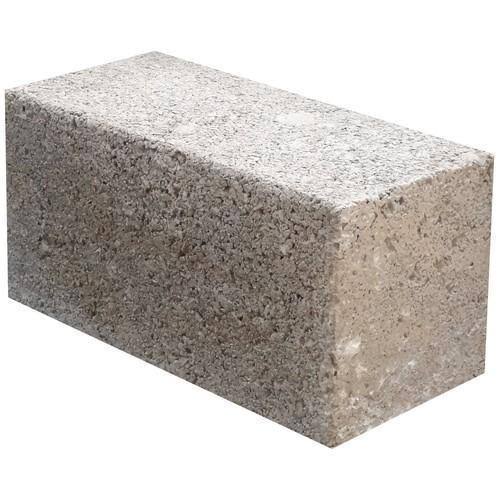 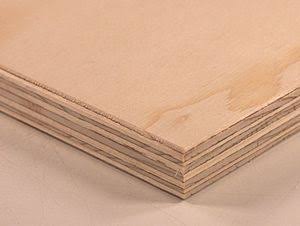 Plywood is used widely in construction
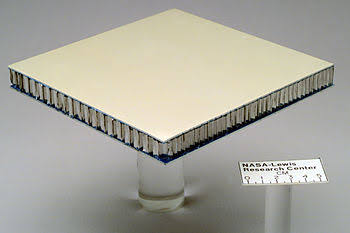 Composite sandwich structure panel used for testing at NASA
Carbon fibre composite part
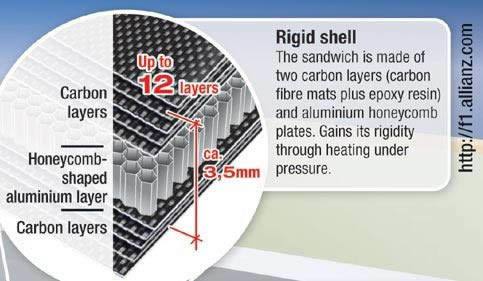 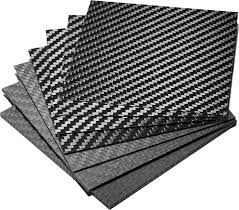